SILAKOFF EVENT
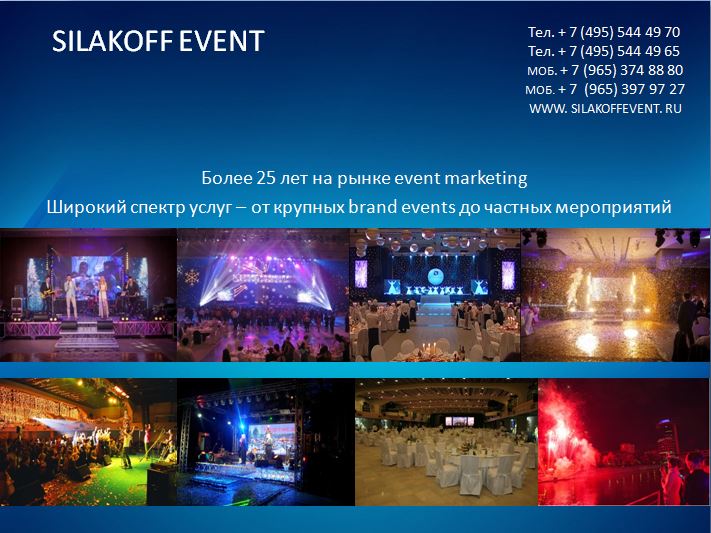 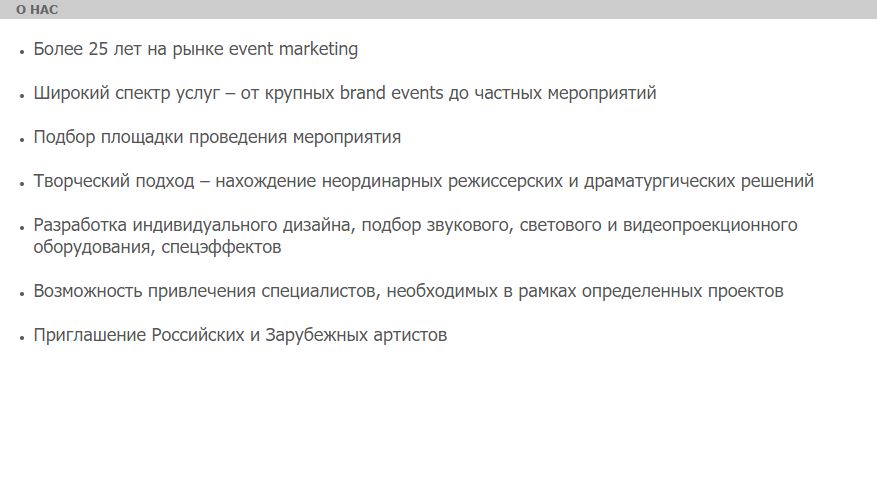 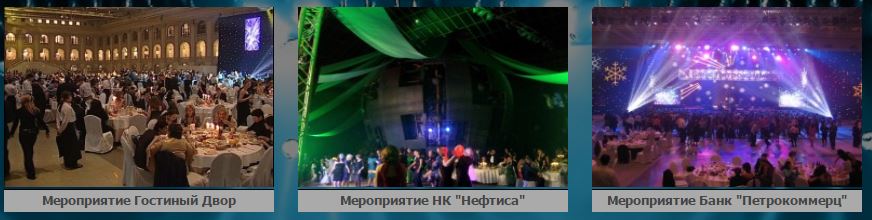 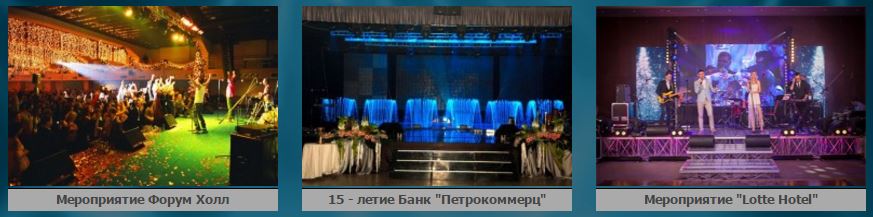 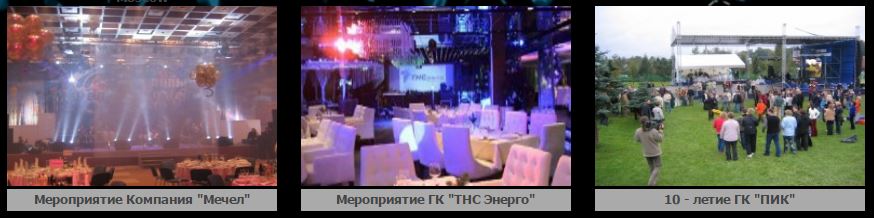 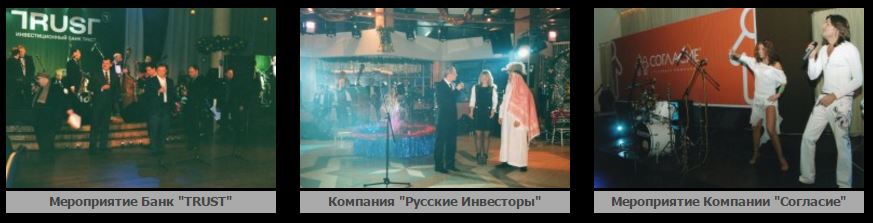 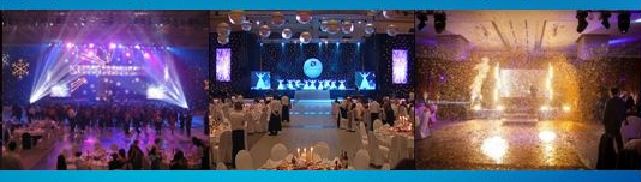 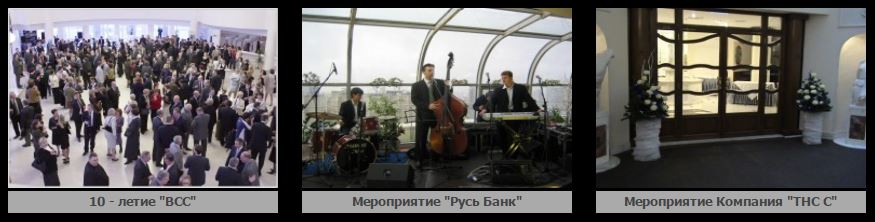 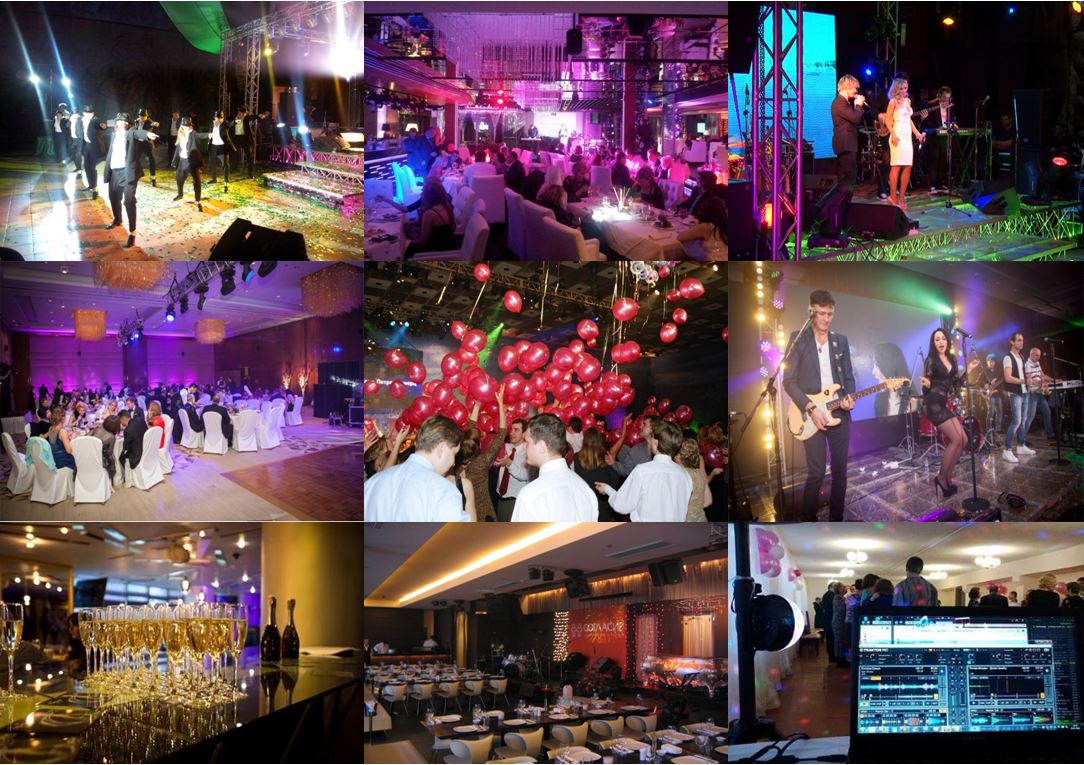 SILAKOFF EVENT